Назначение BIOS
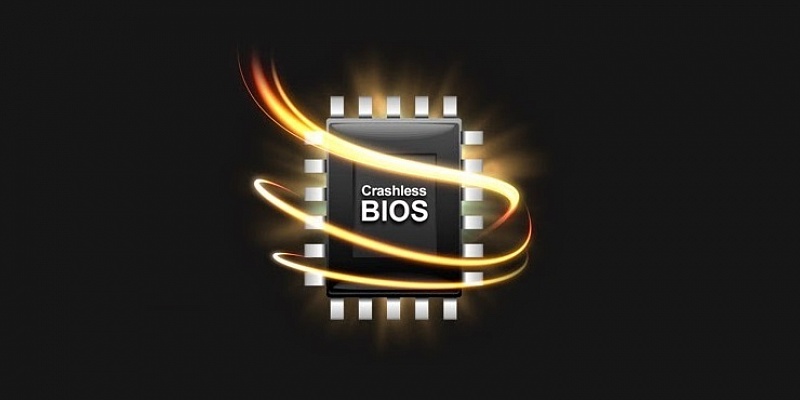 10 класс
Назначение BIOS
Прежде операционной системы в компьютере запускается встроенная в чип материнской платы программа BIOS (Basic Input/Output System, основная система ввода-вывода). 
Назначение этого небольшого (256 Кб) программного кода — поиск, тестирование и установка некоторых параметров устройств компьютера. Правильный подбор параметров может ускорить загрузку компьютера. 
BIOS представляет собой программу, записанную в микросхему ПЗУ по той или иной технологии ROM и, следовательно, не требующую питания для того, чтобы храниться там даже после выключения компьютера. Параметры настройки BIOS хранятся в энергозависимой CMOS RAM, которая питается от батарейки на материнской плате.
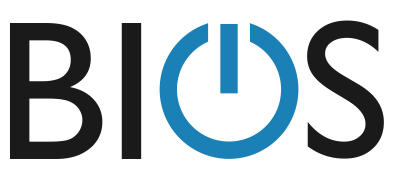 Назначение BIOS
После включения питания напряжение подается на центральный процессор и другие микросхемы материнской платы. 
Затем CPU запускает из микросхемы программу BIOS и начинается процедура POST (Power On Self Test, инициализация при первом включении). 
Ее задача — просканировать и настроить все «железо». Прежде всего формируется логическая архитектура компьютера.
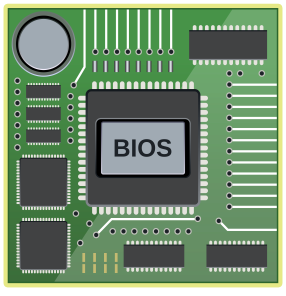 Назначение BIOS
Подается питание на все чипсеты, в их регистрах устанавливаются нужные значения. 
Затем определяется объем ОЗУ (этот процесс можно наблюдать на экране), включается клавиатура, распознаются основные порты компьютера. 
На следующем этапе определяются блочные устройства — жесткие диски и приводы CD/DVD. 
После окончания работы POST BIOS ищет загрузочную запись, которая может находится на одном из жестких дисков, CD/DVD-ROM или устройстве USB. 
После того как загрузочная запись найдена, она загружается в память и управление передается ей.
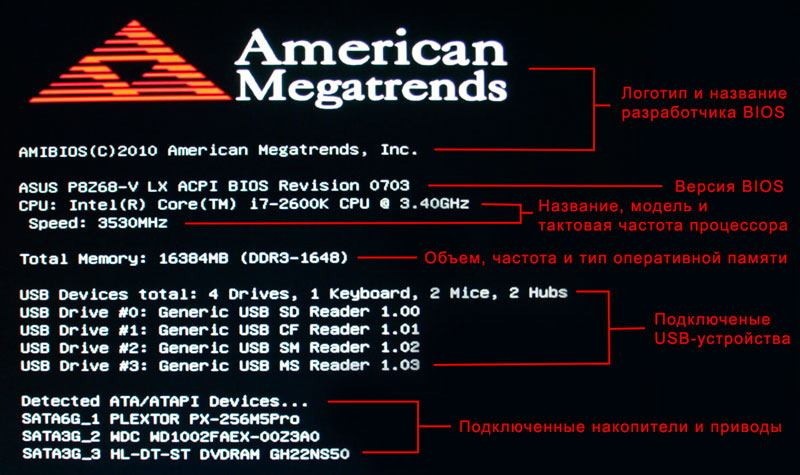 Назначение BIOS
Для изменения настроек BIOS используется программа Setup, для входа в которую обычно используются клавиши Del или F2 (это зависит от производителя и версии BIOS). 
В настоящее время среди разработчиков BIOS для персональных компьютеров наиболее известны три фирмы: American Megatrends Inc. (AMI), Intel и Phoenix Technologies (торговые марки — Award BIOS, Phoenix Award BIOS).
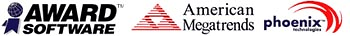 Настройки BIOS
раздел Main или Standard CMOS Setup - задает дату и время, а также параметры жестких дисков;
в разделе Advanced BIOS Features (BIOS Features Setup) приведены различные общие настройки, позволяющие включить или отключить определенные опции загрузки компьютера;
раздел Integrated Peripherals отвечает за интерфейсы, интегрированные устройства и дополнительные системные функции;
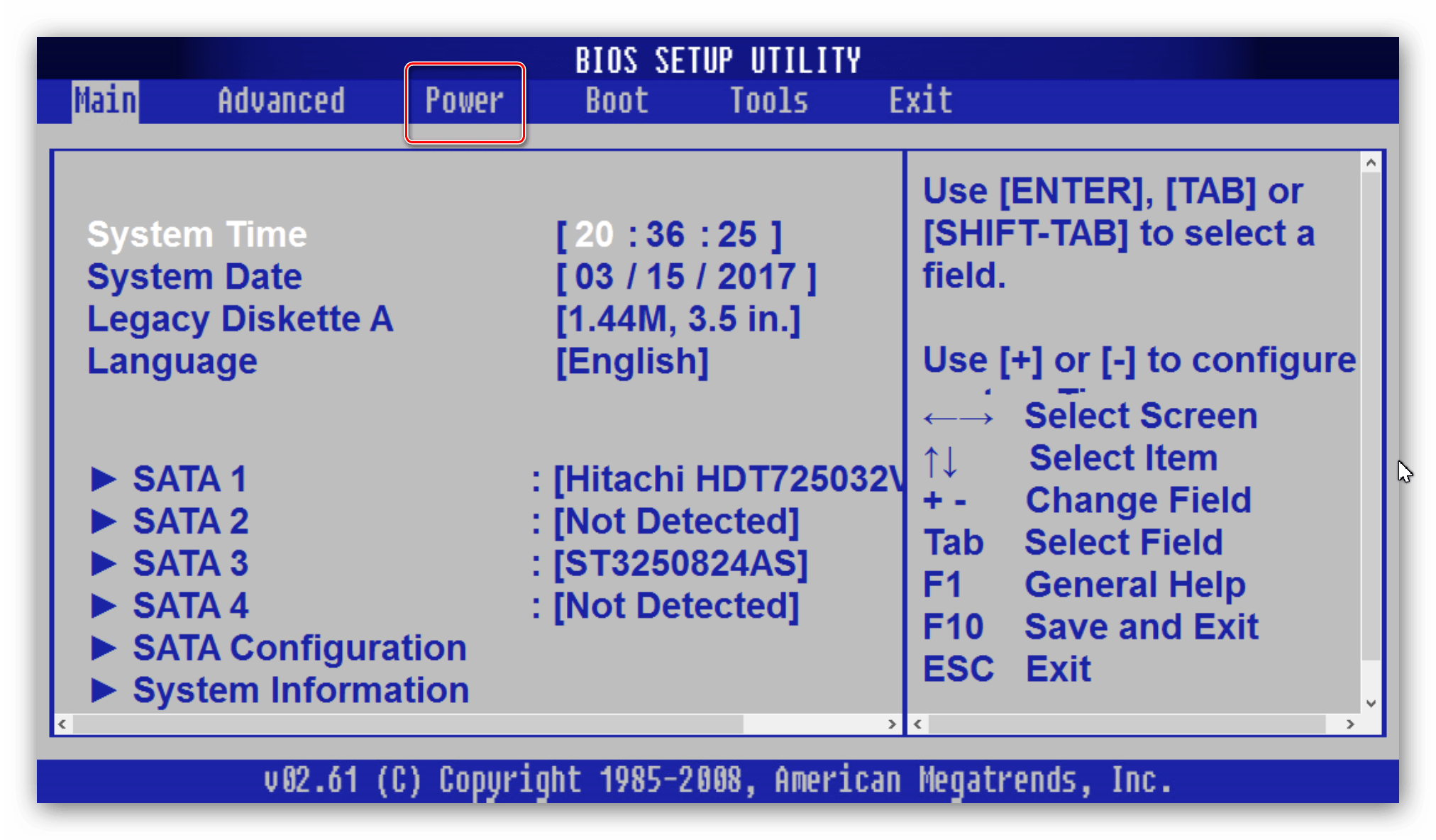 Настройки BIOS
раздел Power Management Setup позволяет настроить все опции энергопотребления и питания; 
раздел Hardware Monitor позволяет узнать значения системных датчиков: температуру процессора или скорость вращения вентиляторов (об/мин); 
пункт Load Setup Defaults восстанавливает настройки BIOS по умолчанию и устраняет все изменения, которые вы могли внести.
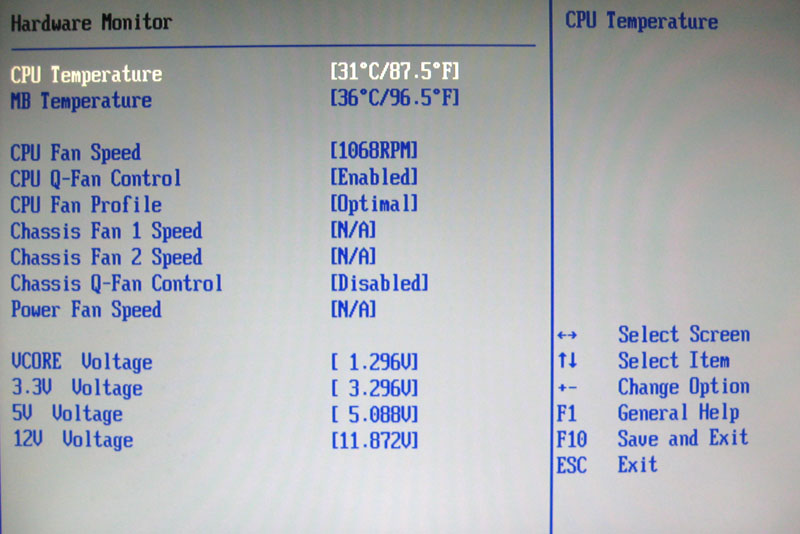 Advanced BIOS Features
CPU Internal Frequency - позволяет указать частоту процессора. Однако будьте осторожны — «разгон» процессора может привести к его повреждению; 
Boot Up NumLock Status. Автоматическое включение цифровой клавиатуры, полезно для индивидуальной настройки; 
Quick Power On Self Test (Quick Mode). Ускоряет загрузку, пропуская некоторые тесты, в том числе тройную проверку ОЗУ;
Virus Warning, Boot Virus Detection. Защита от загрузочных вирусов. При установке защиты будет запрещен доступ к загрузочной записи жесткого диска. 
Boot Sequence - последовательность просмотра дисков для поиска загрузочного сектора. Обычно первым загрузочным устройством удобно ставить диск С. Кроме жестких дисков современные системы могут загружаться с CD-ROM или USB-флеш носителя.
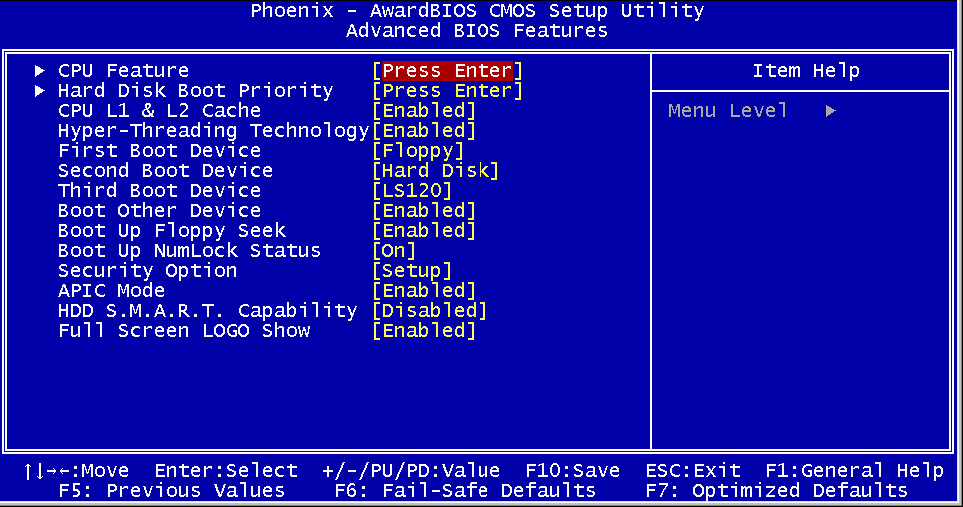 Integrated Peripherals
В материнскую плату встроен ряд контроллеров периферийных устройств: контроллер IDE, контроллер последовательных и параллельных портов, клавиатуры и пр. Иногда возникает необходимость отключения некоторых неиспользуемых устройств (в том числе интегрированных)
Onboard IDE-1 Controller — первый контроллер IDE-дисков;
Onboard IDE-2 Controller — второй контроллер IDE-дисков; 
USB Keyboard support. Режим USB Keyboard support позволяет BIOS самостоятельно, на этапе загрузки, обрабатывать события, поступающие от клавиатуры;
Onboard Serial Port 1 /2. Этот параметр позволяет отключить порты СОМ1 и COM2;
Onboard Parallel Port — отключение порта LPT (принтера).
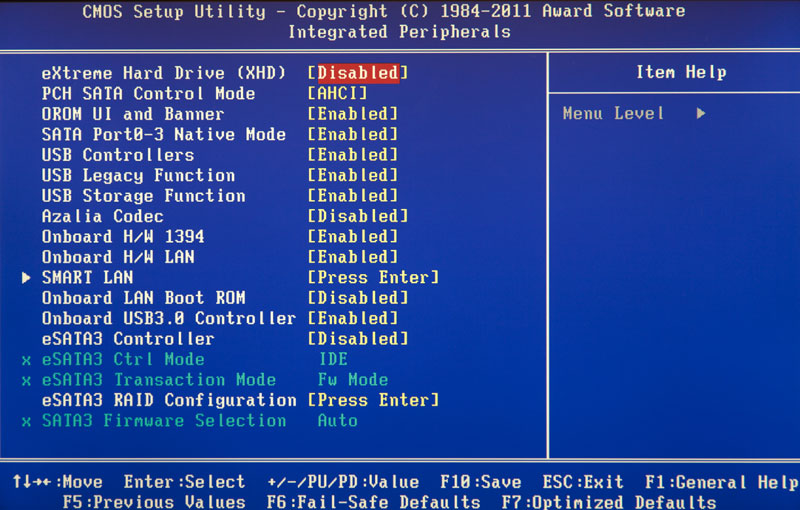 Тестирование компьютера
В состав операционной системы Windows входит целый ряд служебных программ и утилит, позволяющих определить конфигурацию компьютера, установить версии ОС и BIOS, а также выполнить тестирование отдельных устройств.
Утилита dxdiag 
Утилита msinfo
Сведения о системе
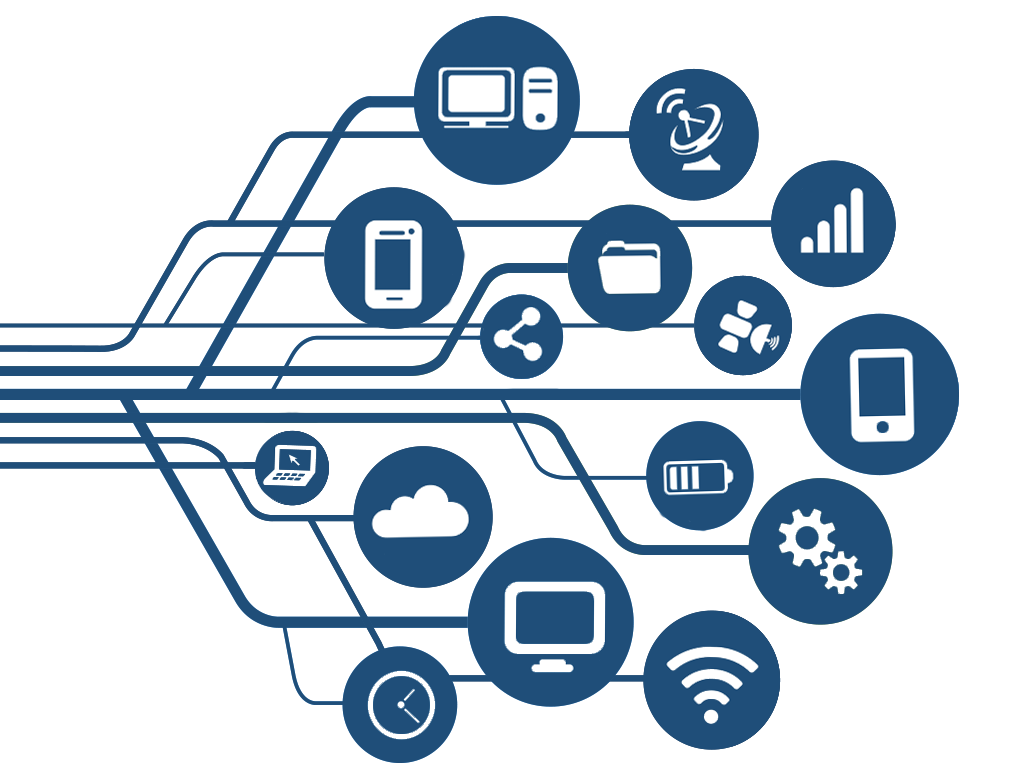 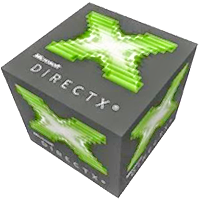